Physical Distribution
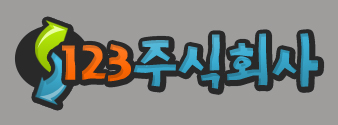 목차
물류
1
한국물류대상
2
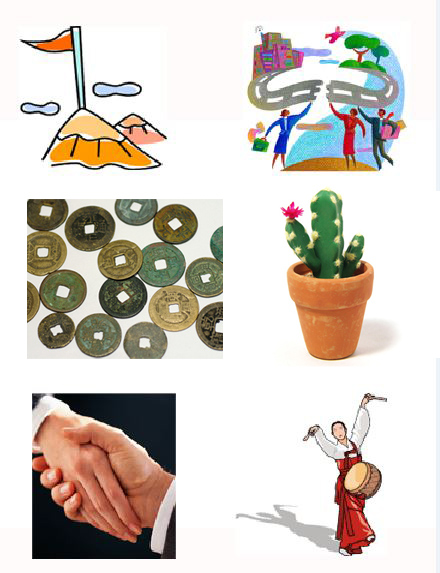 아시아 해상 화물 수출물 동향
3
주요 물류 관련 업체
4
2
물류
Logistics
Logistics is the art and science of managing and controlling the flow of goods, information and other resources like products, services and people from the source of production to the marketplace
물류
물적 유통, 즉 생산자로부터 소비자까지 물건의 흐름과 그 과정
생산된 상품을 수송, 하역, 보관, 포장하는 과정과 유통 가공이나 수송시설 등 물자 유통 과정을 모두 포함
3
한국물류대상
구분
내용
추진
목적
추진
방향
4
아시아 해상 화물 수출물 동향
5
주유 물류 관련 업체
국제종합물류
어시스트코리아
대화물류
삼우물류
에버게인로지스틱스
ACT&코아물류
삼진
지에스
정수유통
세양물류
용마
로지스
6